Проект «Моя семья» познавательно-творческийвторая младшая группа ГБОУ Школа№1788
Воспитатели :Ермошина М.С.
                     Родкина О.А
                          Каспарова Н.Ю
Цель проекта:Уточнение представлений детей о членах своей семьи, которые живут вместе, любят друг друга, заботятся друг о друге.Задачи проекта:1.Формировать представления о семейных традициях и праздниках.2. Воспитывать уважительное отношение и любовь к родным и близким. 3. Воспитывать интерес к своей родословной. 4. Познакомить детей с понятием «генеалогическое древо семьи».5. Обогатить словарь (родственники, родословная, генеалогическое древо, предки).
Дорожная карта:
I этап: информационно-организационный
II этап: практический
III  этап: творческий
IV этап: заключительный
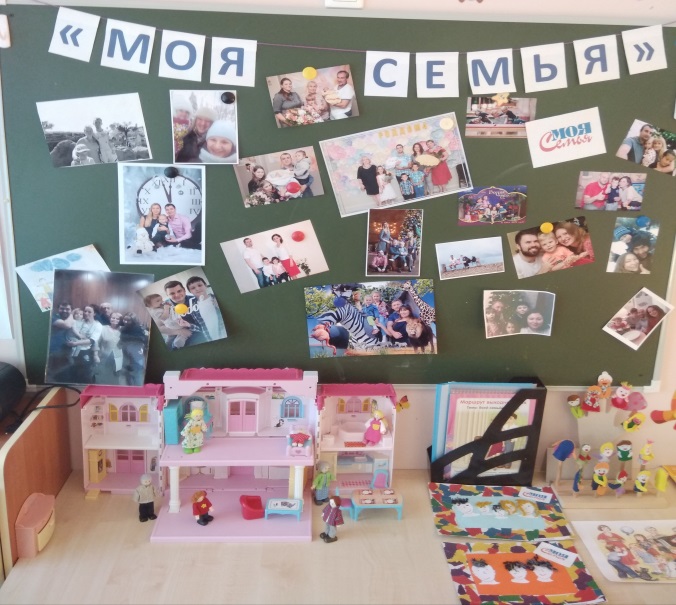 I этап Беседа «Что такое семья»
Рассматривание фотографий с изображением членов семьи.
Сюжетно-ролевая игра «Семья»
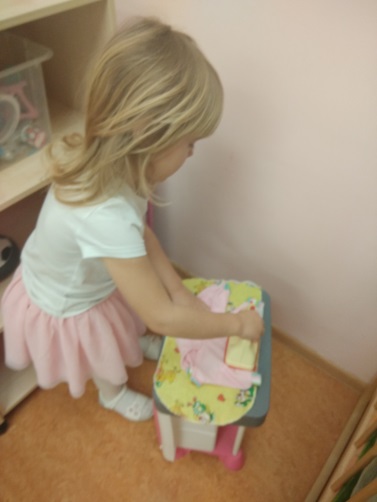 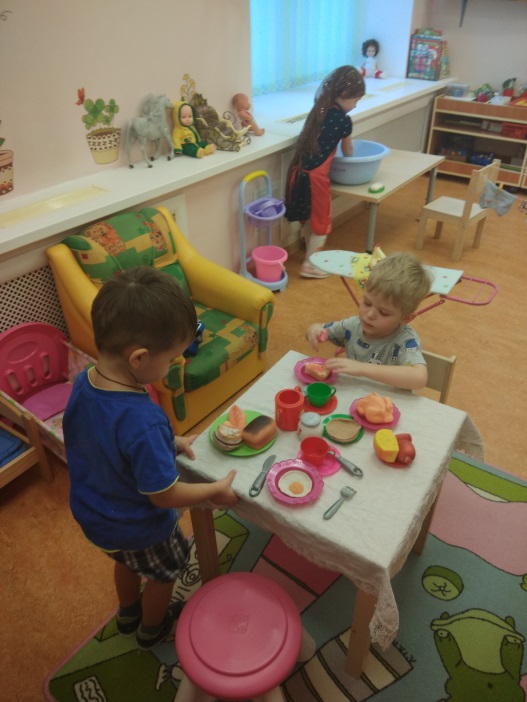 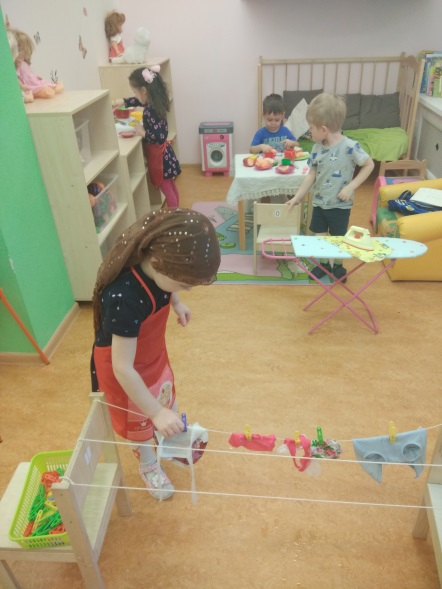 Цель: Воспитывать у детей любовь к родителям, уважение к старшим; продолжать учить детей самостоятельно придумывать сюжет игры, разворачивать сюжетную линию.
Сюжетно-ролевая игра «Семья»
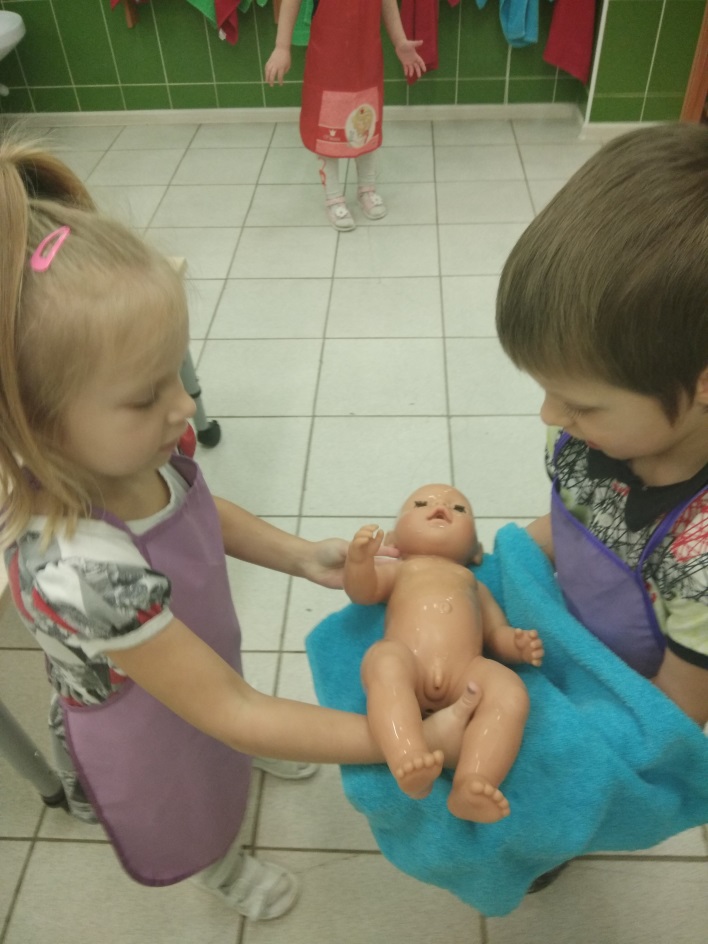 Рисование рисунков на тему: «Моя семья»
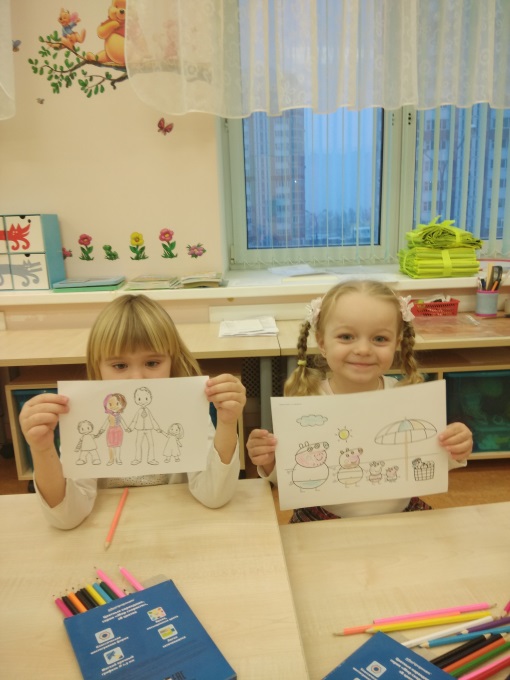 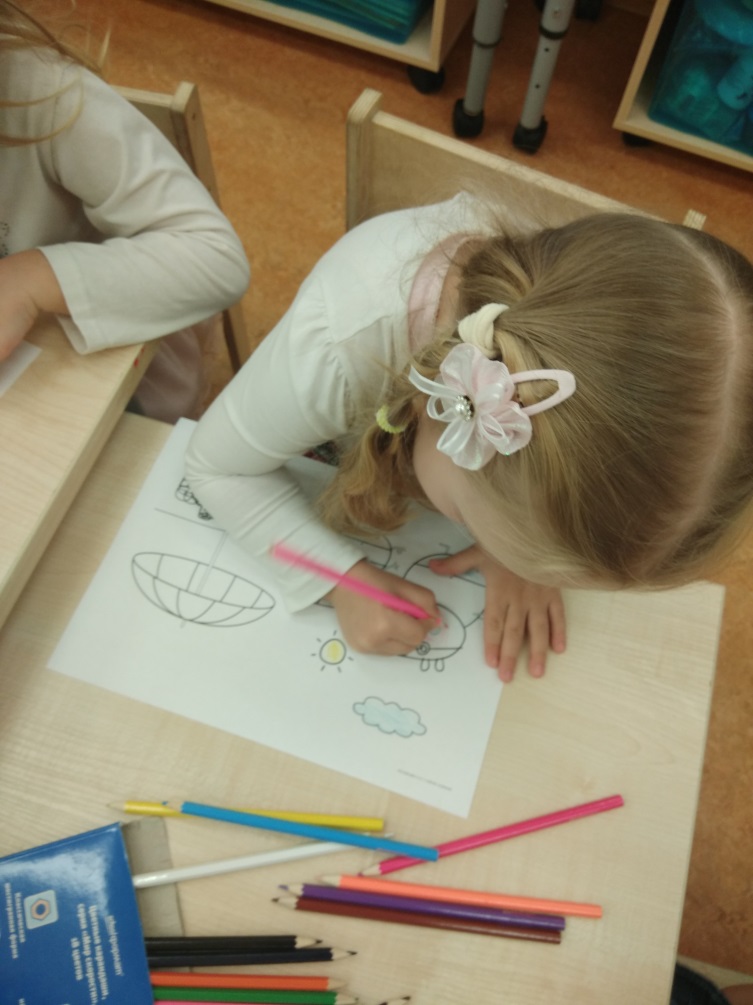 II этап
Изготовление фоторамки и портретов. «Я и моя семья!»
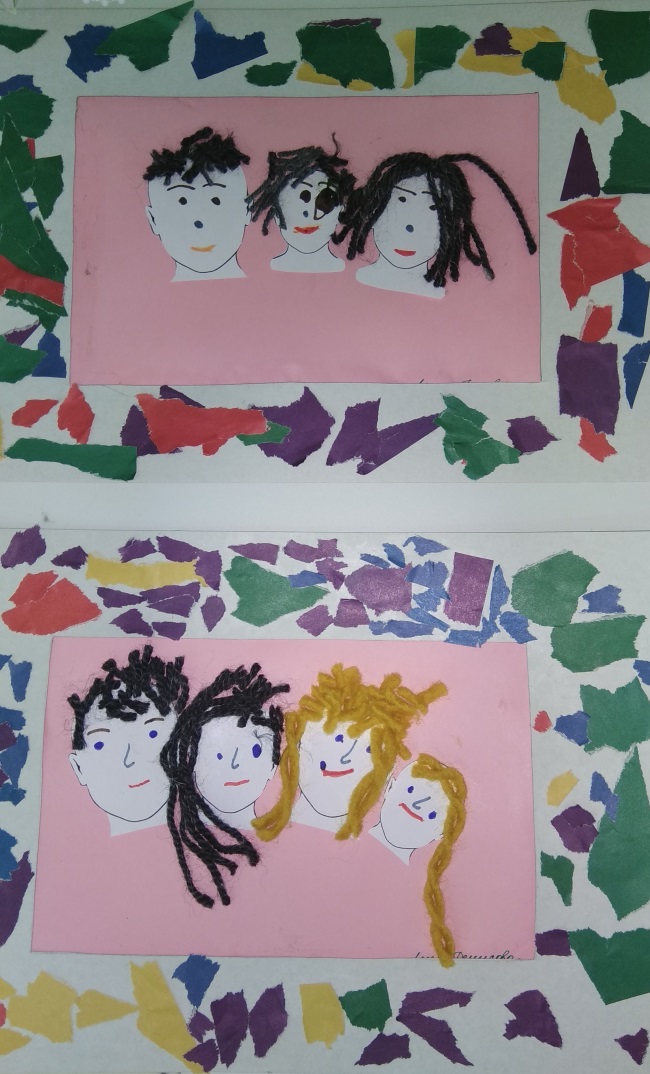 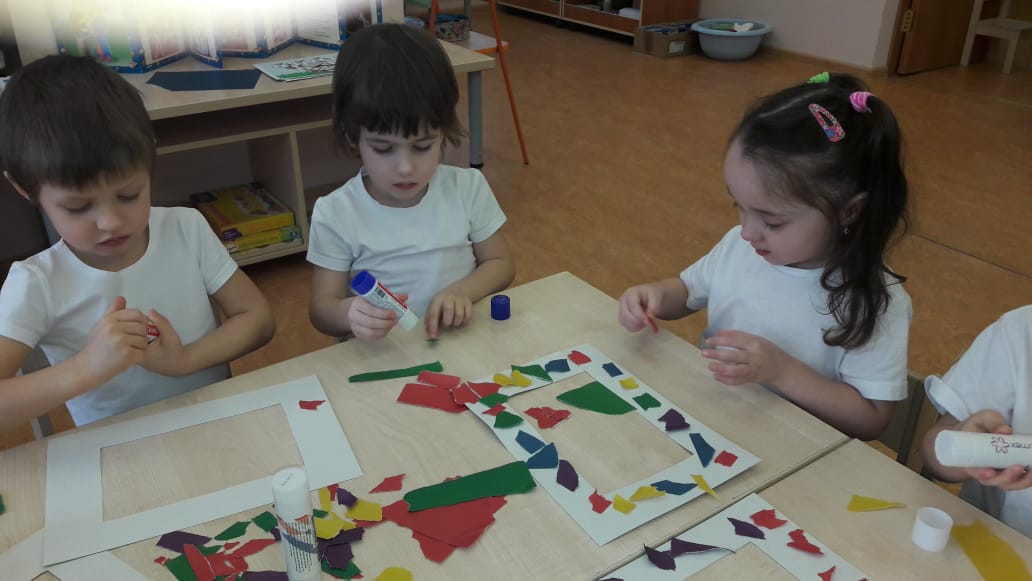 Пальчиковая гимнастика «Семья»
Игры на развитие  моторики «Семья», «Дом».
III этапМастер класс с родителями.
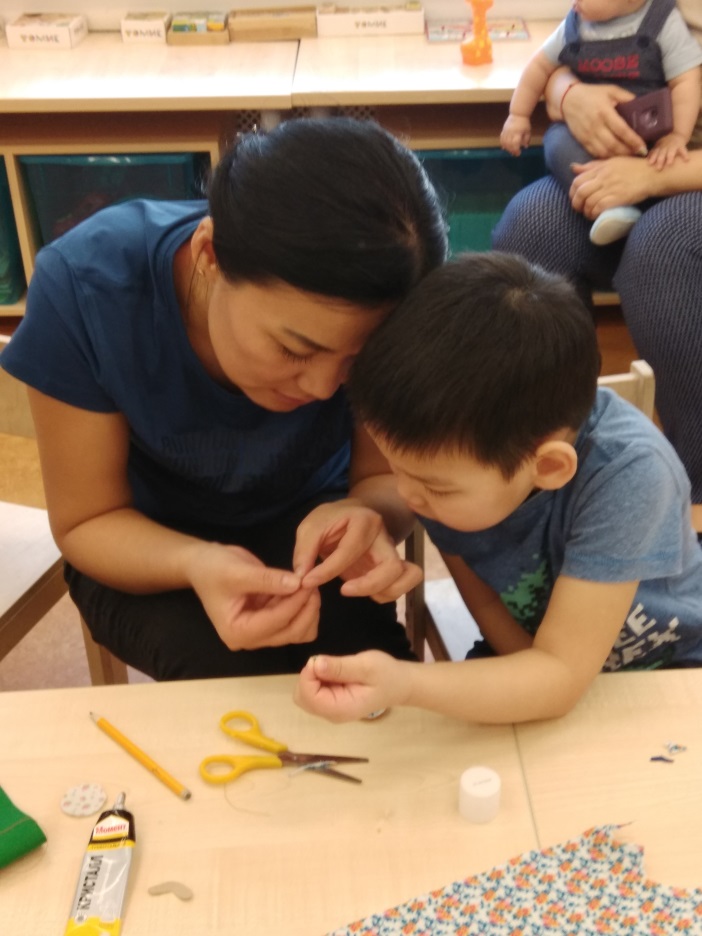 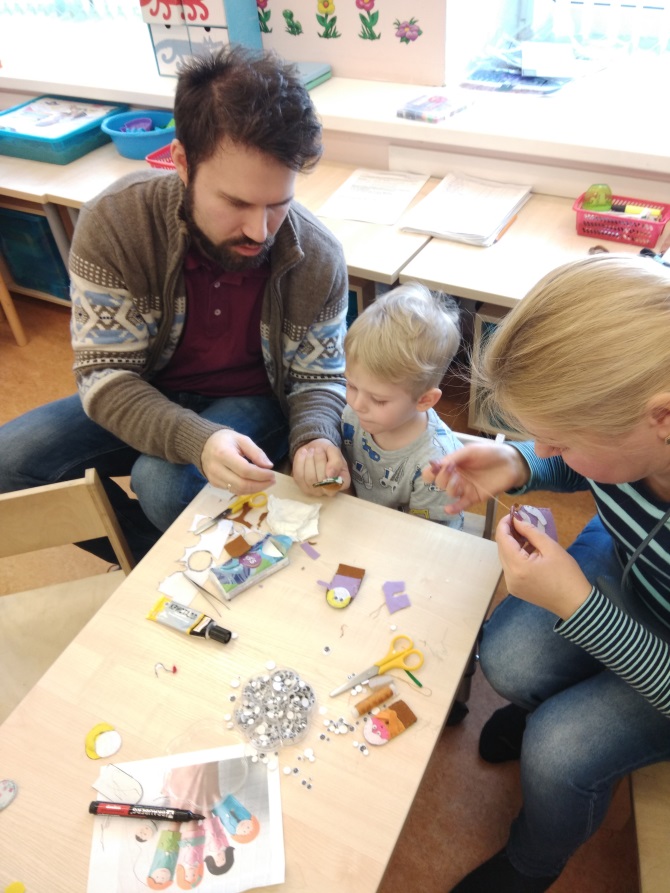 Изготовление  пальчикового театра   «Моя семья»
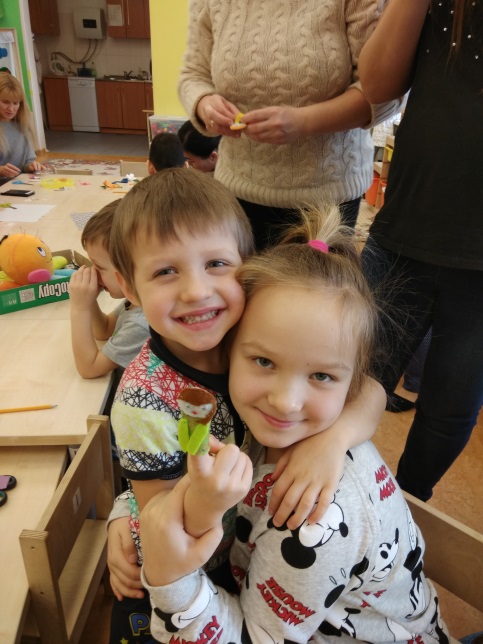 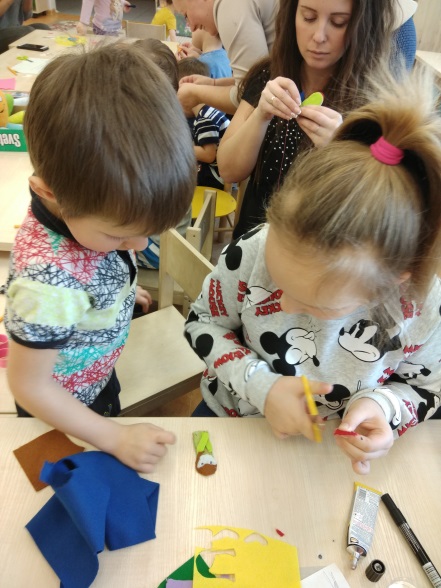 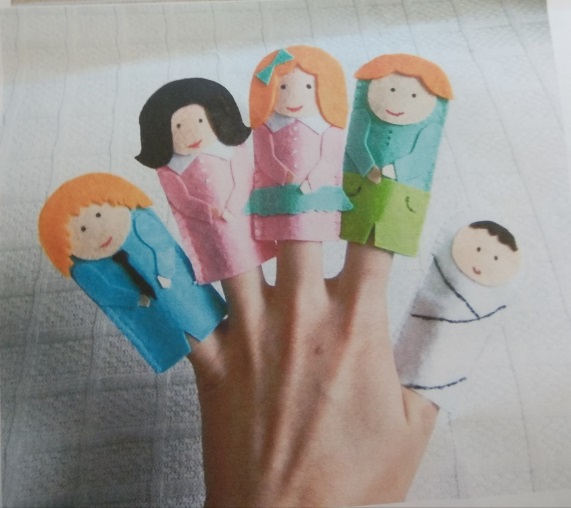 IV этапСоставление генеалогического древа:Дидактическая игра.
Совместная творческая работа родителей и детей «Генеалогическое дерево» моей семьи.
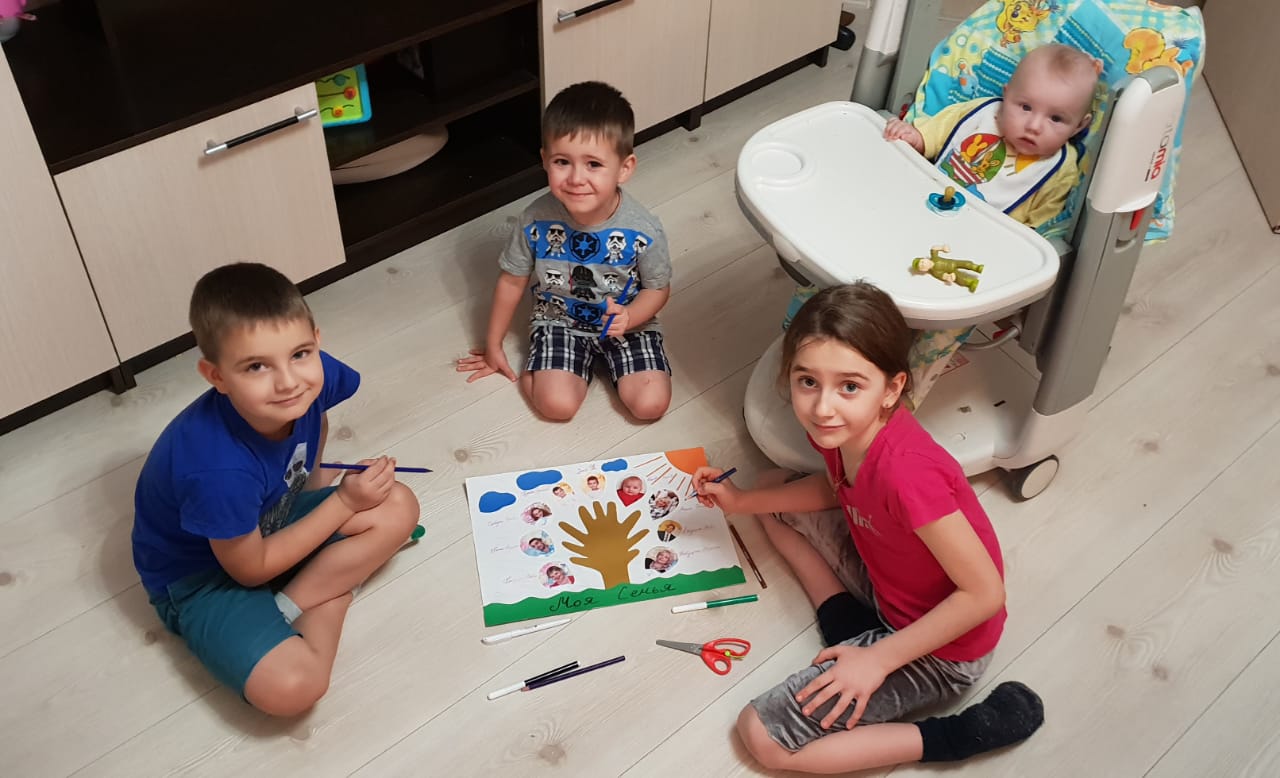 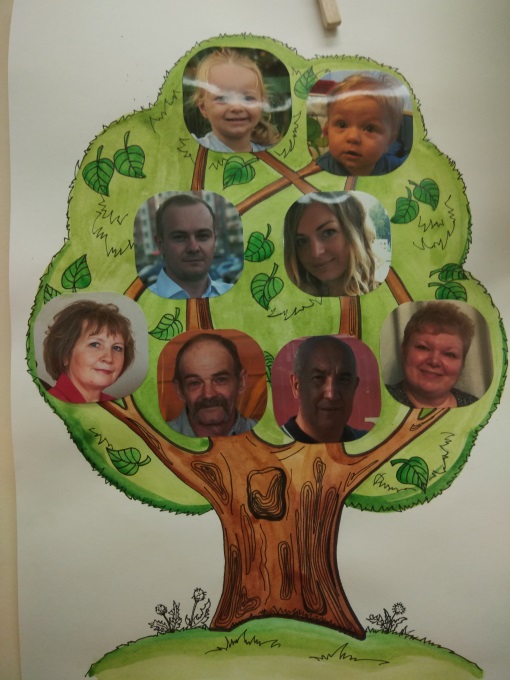 Совместная творческая работа родителей и детей «Генеалогическое дерево» моей семьи.
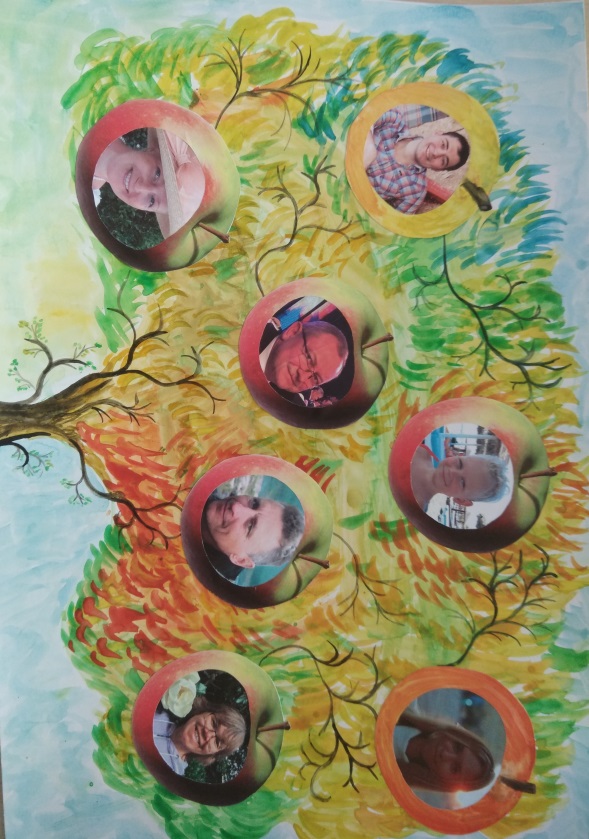 Спасибо за внимание!